MALATTIE INFETTIVE NELLA STORIA
LA PESTE
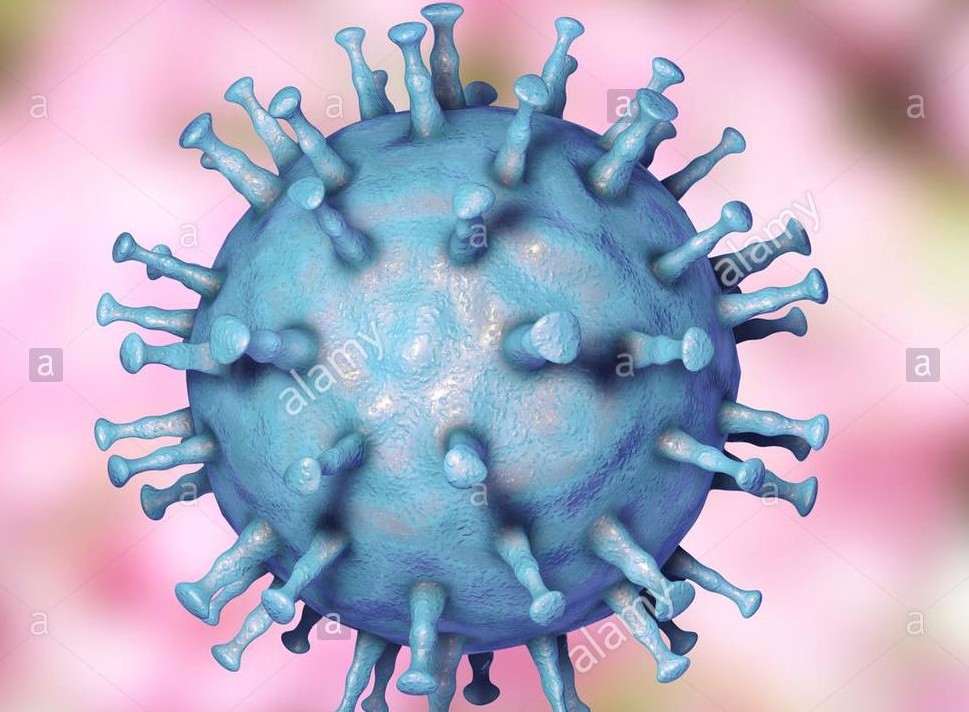 La peste è una malattia infettiva di origine batterica causata dal bacillo Yersinia pestis. È una zoonosi, il cui bacino è costituito da varie specie di roditori e il cui unico vettore è la pulce dei ratti (Xenopsylla cheopis), che può essere trasmessa anche da uomo a uomo. È una malattia quarantenaria e per il regolamento sanitario internazionale è assoggettata a denuncia internazionale all'OMS, sia per i casi accertati che per quelli sospetti. Dal 2010 al 2015 sono stati riportati 3 248 casi in tutto il mondo, con 584 morti ed è diffusa in tutti i continenti, fatta eccezione per l'Oceania.
L’ORIGINE
Diffusione della peste nera del XIV secolo. Alcune aree furono parzialmente risparmiate: ad esempio, a Milano venne imposto un rigido controllo di merci e persone che portò a limitare le perdite a circa il 15% della popolazione, analogamente avvenne intorno alla Polonia. 
Poiché anticamente il termine "peste" è stato utilizzato per indicare genericamente una "sventura", una "rovina", vi è il dubbio se attribuire molte epidemie del passato allo Yersiniapestis o ad altri agenti patogeni. Per esempio è stato suggerito che la celebre peste di Atene, raccontata da Tucidide e che colpì la città nel 430 a.C., sia stata in realtà un'epidemia di vaiolo. Altre probabilmente potrebbero essere state causate dalla varicella o dal morbillo. Più probabile invece il coinvolgimento dello Y. pestis nella cosiddetta peste di Giustiniano che scoppiò nel 541 d.C. a Costantinopoli, la prima pandemia di peste documentata. Raccontata con dovizia di particolari dallo storico Procopio di Cesarea, sembra che sia stata responsabile della morte di circa il 40% della popolazione della capitale bizantina per poi propagarsi, ad ondate, per tutta l'area mediterranea fino al ‘750 circa, causando dai 50 ai 100 milioni di vittime, arrivando pertanto ad essere considerata la prima pandemia della storia. Anche il mondo musulmano non fu risparmiato; a partire dall'Egira si conoscono almeno cinque pestilenze: la peste di Shirawayh (627-628), la peste di 'Amwas (638-639), la peste violenta (688-689), la peste delle vergini (706) e la peste dei notabili (716-717).
L’Estensione della Pandemia
La pandemia più celebre e devastate fu quella che dilagò intorno alla metà del XIV secolo, nota come peste nera e considerata la seconda dopo quella di Giustiniano. Importata dal nord della Cina attraverso l'Impero mongolo, si diffuse in fasi successive alla Turchia asiatica ed europea per poi raggiungere la Grecia, l'Egitto e la penisola balcanica; nel 1347 si trasmise alla Sicilia e da lì a Genova; nel 1348 la peste nera aveva infettato la Svizzera tranne il cantone dei Grigioni e tutta la penisola italica tranne Milano; particolarmente violenta fu l'epidemia a Firenze, dove Giovanni Boccaccio ne fu testimone e compose il Decameron. Dalla Svizzera si allargò in Francia e in Spagna; nel 1349 raggiunse l'Inghilterra, la Scozia e l'Irlanda; nel 1363, dopo aver infettato tutta l'Europa, i focolai della malattia si ridussero fino a scomparire. Secondo alcuni studi uccise almeno un terzo della popolazione del continente, portandola probabilmente da 45 milioni a 35–37,5 milioni.
Al termine della grande pandemia della peste nera per la popolazione europea iniziò un periodo di continuo ripresentarsi della malattia con le conseguenti numerose vittime, seppur in misura minore rispetto alla prima ondata. È stato osservato che, tra il 1347 e il 1480, la peste colpì le maggiori città europee ad intervalli di circa 6-12 anni affliggendo, in particolare, i giovani e le fasce più povere della popolazione. A partire dal 1480 la frequenza iniziò a diminuire, attestandosi ad un'epidemia ogni 15-20 anni circa, ma con effetti sulla popolazione non certo minori.
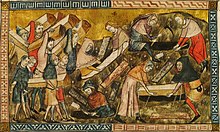 Lazzaretto
Visto il continuo ripresentarsi dell'epidemia, le autorità cittadine europee, un po' dovunque, adottarono misure per prevenirle o, perlomeno, per limitarne gli effetti. Milano fu una delle prime città a muoversi in tal senso, istituendo un ufficio di sanità permanente nel 1450 e realizzando il lazzaretto di San Gregorio nel 1488, progettato con la possibilità di espandere la propria capienza in caso di epidemia conclamata. Nel 1486 fu la volta di Venezia nell'istituire degli organismi permanenti di controllo, a Firenze si dovette aspettare il 1527. Parigi ne costituì uno nel 1580, ma già da circa 30 anni aveva affrontato il problema con l'emanazione di ordinanze e norme per affrontare le epidemie; a Troyes e a Reims gli uffici di sanità vennero creati, rispettivamente, nel 1517 e nel 1522. Verso la fine del XVI secolo Amsterdam istituì un servizio di rimozione dei rifiuti dalle strade al fine di migliorare le condizioni igieniche nel tentativo di prevenire focolai epidemici, costruì un lazzaretto e decise di porre un medico professionista tra i magistrati che si occupavano della sanità pubblica. A Londra si preferì ancora, in caso di epidemia, la segregazione domiciliare piuttosto che il confinamento in un lazzaretto. Nonostante l'adozione di tutti questi accorgimenti, la peste continuò a ripresentarsi e a mietere vittime.
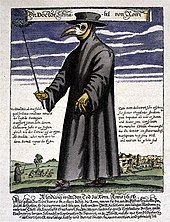 La manifestazione della malattia
La peste si manifesta principalmente sotto tre forme diverse, che a volte possono anche essere compresenti:
Peste polmonare: il batterio infetta i polmoni. Questa forma della malattia può trasmettersi da persona a persona attraverso l’aria o gli aerosol di persone infette e quindi costituisce una delle forme più pericolose per il potenziale epidemico che la caratterizza. La forma polmonare può derivare anche dalla degenerazione delle altre forme se non sono curate prontamente.
Peste bubbonica: è la forma di peste più comune e si manifesta in seguito alla puntura di pulci infette o per contatto diretto tra materiale infetto e lesioni della pelle di una persona. Manifestazione tipica di questa forma è lo sviluppo di bubboni, ingrossamenti infiammati delle ghiandole linfatiche, seguiti da febbre, mal di testa, brividi e debolezza. In questa forma la peste non si trasmette da persona a persona.
Peste setticemica: deriva dalla moltiplicazione della Y. Pestis nel sangue e può essere una conseguenza di complicazioni delle due forme precedenti. Viene contratta per le stesse cause di quella bubbonica, e non si trasmette da persona a persona. Causa febbre, brividi, dolori addominali, shock e prostrazione, sanguinamenti della pelle e di altri organi, ma non si manifesta con bubboni.
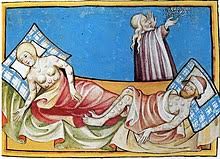 Il Contagio
Il sospetto di peste si dovrebbe avere in seguito alla manifestazione dei primi sintomi, soprattutto in presenza di un bubbone, e di una possibile storia di esposizione a roditori o pulci. I bubboni solitamente si manifestano dopo 2-6 giorni dall’esposizione, e la malattia procede in modo rapido, eventualmente degenerando nelle forme polmonare e setticemica se non è trattata prontamente. L’incubazione della forma polmonare primaria invece dura da uno a tre giorni ed è caratterizzata da una polmonite acuta con tosse e sputo di sangue. Il tasso di morte nei pazienti con peste polmonare è del 50 per cento.
Azioni preventive per ridurre l’incidenza della peste si possono orientare soprattutto al trattamento igienico degli ambienti, con disinfestazione dei ratti e di altri roditori e delle pulci che li accompagnano, e all’educazione sanitaria pubblica. Campagne per la disinfezione anche delle aree rurali, così come già applicato nella maggior parte delle aree urbane, per l’eliminazione di rifiuti e di materiali che possono fungere da attrazione per i roditori e per il controllo costante dello stato di salute dei propri animali domestici, che andrebbero tenuti puliti da pulci e altri parassiti, ha contribuito in molte zone e può contribuire alla riduzione della presenza della peste.
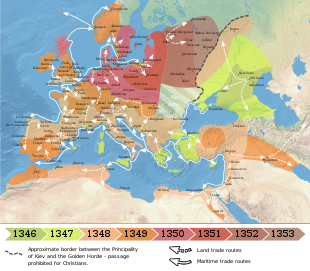 COLERA
Il colera è una tossinfezione dell'intestino tenue da parte di alcuni ceppi del batterio gram-negativo, a forma di virgola, Vibrio cholerae o vibrione.
 La condizione può presentarsi senza alcun sintomo, in forma lieve o grave. Il sintomo classico è la diarrea profusa, spesso complicata con acidosi, crampi muscolari e vomito, che dura un paio di giorni. La diarrea può essere così grave che può portare in poche ore ad una grave disidratazione e squilibrio elettrolitico. Questo può comportare occhi infossati, pelle fredda, diminuita elasticità della cute e rughe delle mani e dei piedi. La disidratazione può causare cianosi, un colore bluastro della pelle. I sintomi iniziano da due ore a cinque giorni dopo l'esposizione.
Il colera è causato da un certo numero di tipi di Vibrio cholerae e alcuni tipi sono in grado di causare una malattia più grave di altri. Questi batteri si sviluppano per lo più in acqua e cibo che è stato contaminato con feci umane contenenti batteri. Anche i frutti di mare non sufficientemente cotti sono una fonte comune. Gli esseri umani sono gli unici ad essere colpiti da questi agenti patogeni. Fattori di rischio per la malattia comprendono una scarsa igiene e un'insufficiente disponibilità di acqua potabile. Il colera può essere diagnosticato da un esame delle feci. Un test rapido è disponibile, ma non è così preciso.
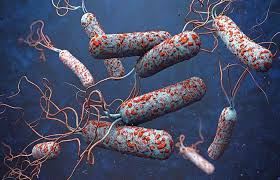 L’ORIGINE
Il colera era una malattia endemica di alcune zone asiatiche e soprattutto dell'India segnalata già nel 1490 nella regione del delta del Gange da Vasco da Gama.
Nel corso dell'Ottocento, a causa di movimenti militari e commerciali dell'Inghilterra nel continente indiano, e delle macchine a vapore che resero sempre più numerosi i viaggi, il colera cominciò a diffondersi su quasi tutto il globo. L'Ottocento, infatti, rappresentò per l'Europa il secolo dello sviluppo industriale, che causò anche l'aumento demografico e l'accrescimento delle maggiori città che videro moltiplicare al loro interno rifiuti e germi, condizioni favorevoli per lo sviluppo di tale epidemia. Il colera dilagò in diverse città europee generando sette pandemie nel corso del XIX secolo. Sei di queste giunsero anche in Italia: 1835-1837, 1849, 1854-1855, 1865-1867, 1884-1886 e 1893. Definito anche “morbo asiatico” a motivo della sua provenienza, il colera era causato da un bacillo (Vibriocholerae), che si introduceva nell'organismo moltiplicandosi nell'apparato digerente.
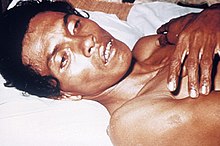 CORONAVIRUS
I Coronavirus sono una vasta famiglia di virus noti per causare malattie che vanno dal comune raffreddore a malattie più gravi come la Sindrome respiratoria mediorientale (MERS) e la Sindrome respiratoria acuta grave (SARS).
I Coronavirus sono stati identificati a metà degli anni '60 e sono noti per infettare l'uomo ed alcuni animali (inclusi uccelli e mammiferi). Le cellule bersaglio primarie sono quelle epiteliali del tratto respiratorio e gastrointestinale.
Ad oggi, sette Coronavirus hanno dimostrato di essere in grado di infettare l'uomo:
Coronavirus umani comuni: HCoV-OC43 e HCoV-HKU1 (Betacoronavirus) e HCoV-229E e HCoV-NL63 (Alphacoronavirus); essi possono causare raffreddori comuni ma anche gravi infezioni del tratto respiratorio inferiore
altri Coronavirus umani (Betacoronavirus): SARS-CoV, MERS-CoV e 2019-nCoV (ora denominato SARS-CoV-2).
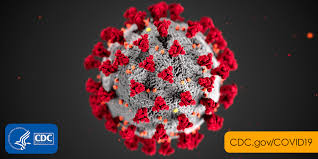 Sintomi
I sintomi più comuni sono: febbre, stanchezza e tosse secca. Alcuni pazienti possono presentare indolenzimento e dolori muscolari, congestione nasale, naso che cola, mal di gola o diarrea. Questi sintomi sono generalmente lievi e iniziano gradualmente. Nei casi più gravi, l'infezione può causare polmonite, sindrome respiratoria acuta grave, insufficienza renale e persino la morte.
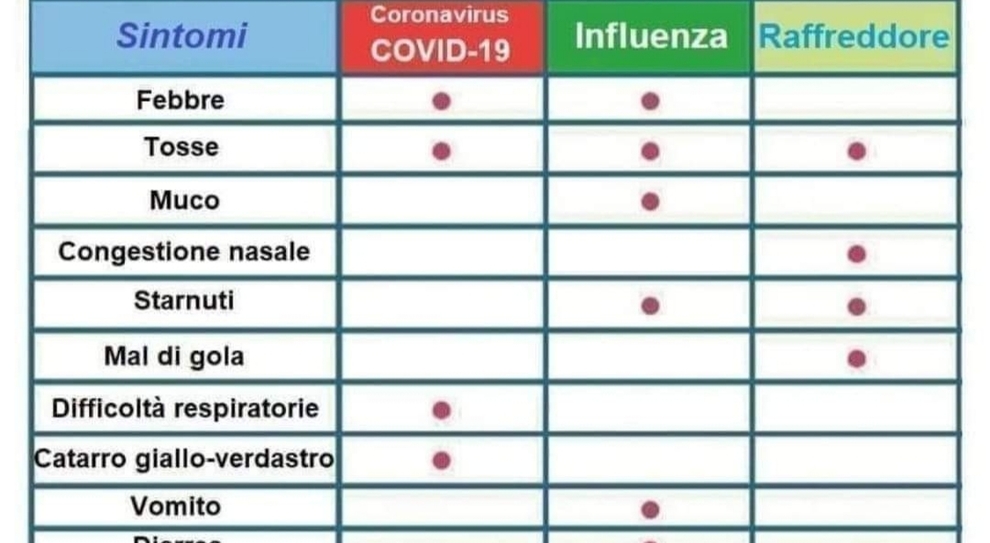 Il periodo di incubazione rappresenta il periodo di tempo che intercorre fra il contagio e lo sviluppo dei sintomi clinici. Si stima attualmente che vari fra 2 e 11 giorni, fino ad un massimo di 14 giorni.
CONTAGIO
La trasmissione dei coronavirus tra umani avviene principalmente attraverso le goccioline respiratorie  emesse da un individuo infetto mediante tosse o starnuti, che successivamente vengono inalate da un soggetto sano che si trovi nelle vicinanze. Non è chiaro se sia possibile infettarsi anche dopo aver toccato superfici o oggetti ove sia presente il virus e portando successivamente le mani verso la propria bocca o verso il naso o gli occhi.
Sebbene i virus respiratori siano trasmissibili solitamente quando il soggetto malato presenta anche i sintomi, sembrerebbe che il coronavirus SARS-CoV-2 possa diffondersi anche in occasione di un contatto ravvicinato con un paziente infetto asintomatico.
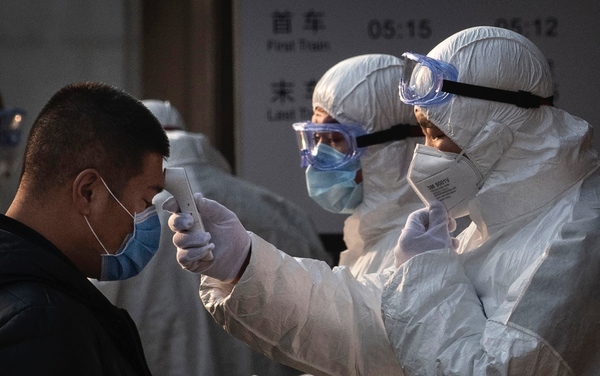 Italia supera la Cina per i decessi
PER IL CORONAVIRUS
Tutti i cittadini dell’Italia:
Sono in quarantena nelle proprie case;
Scuole chiuse;
Tutti i negozi chiusi, tranne i supermercati e le farmacie.
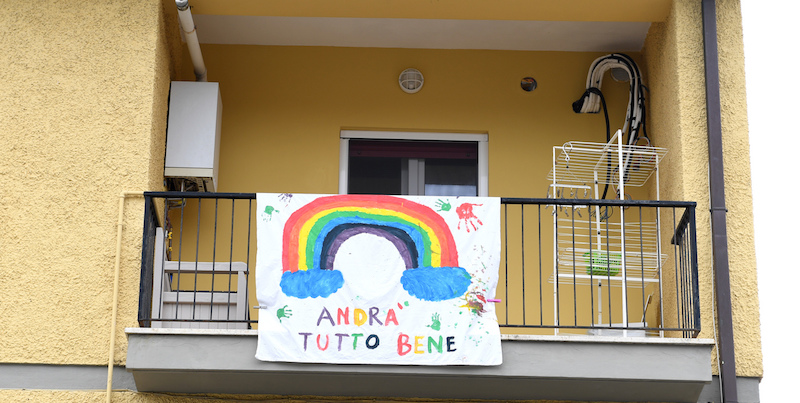 MARIA CHIANESE 2 I